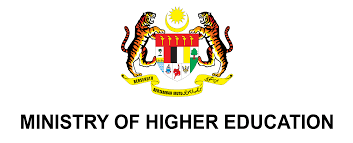 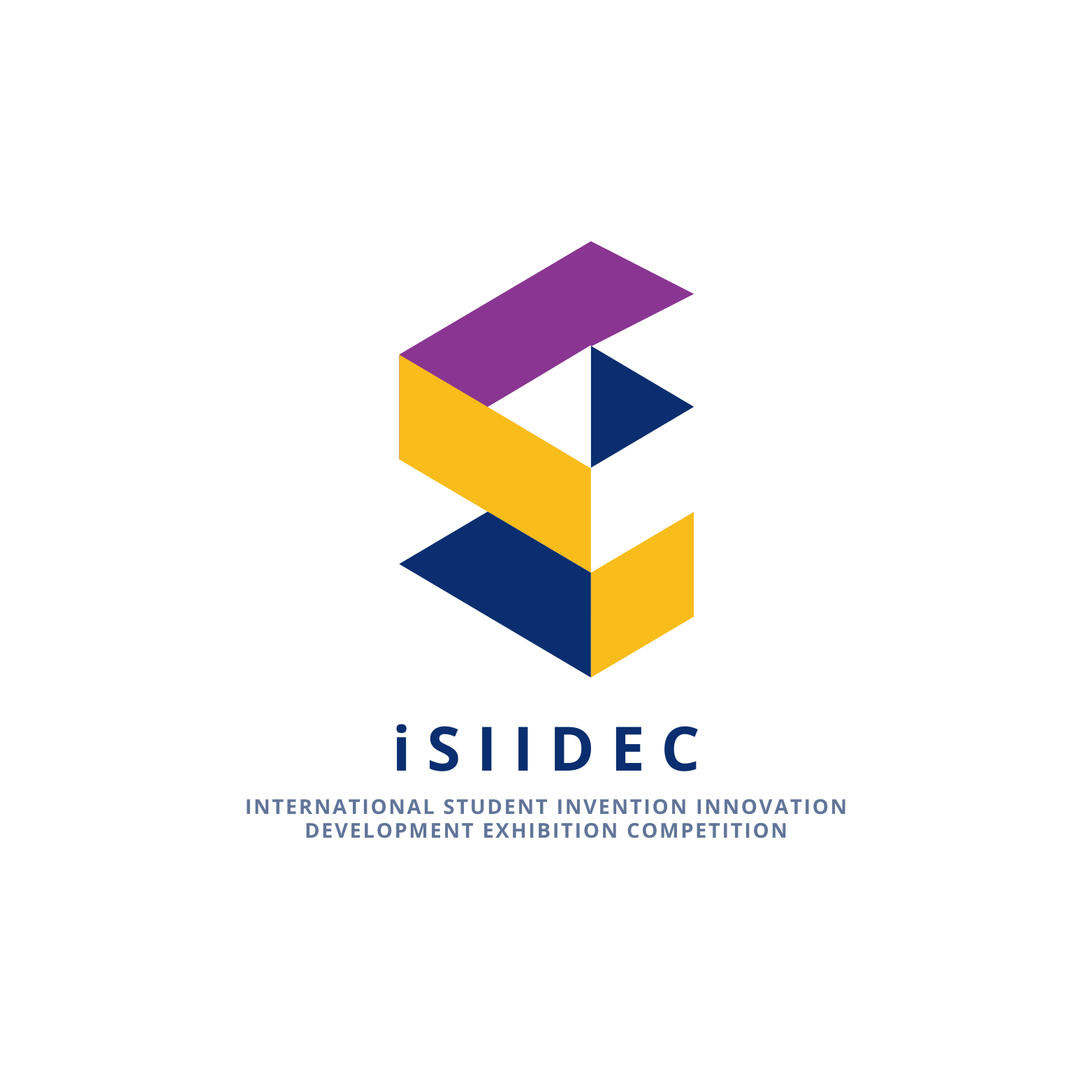 International Student Invention Innovation Development Exhibition Competition
19-20 August 2024 | UiTM Shah Alam, Malaysia
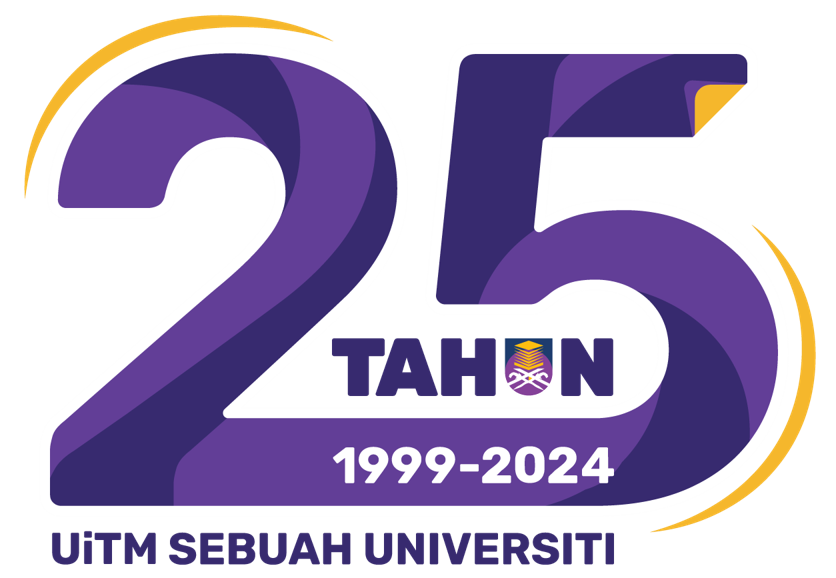 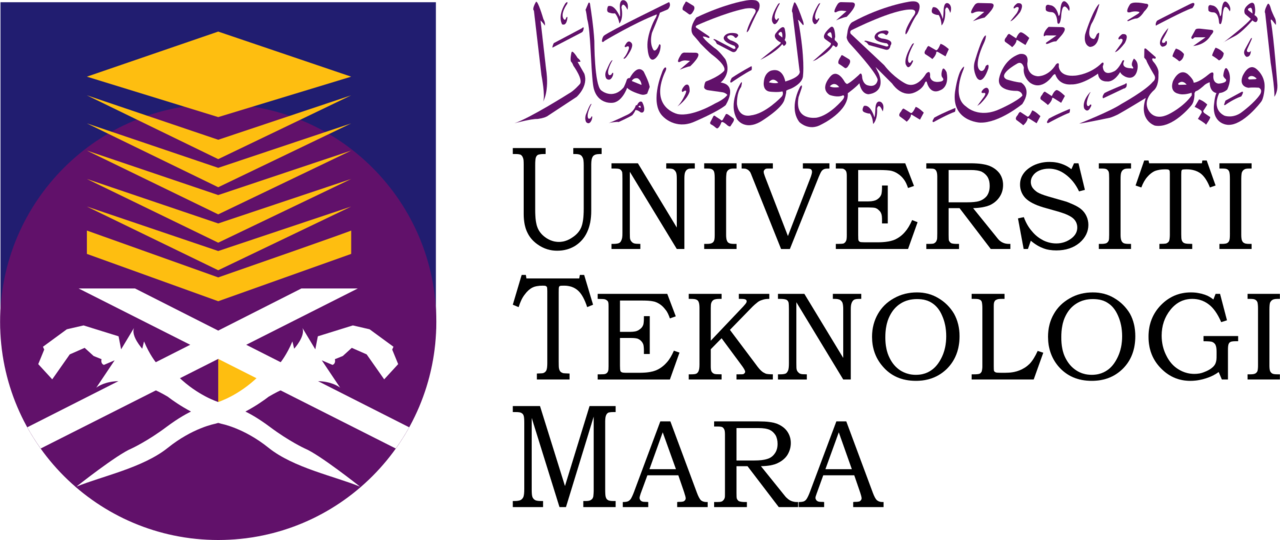